CSC6032 – Advanced Operating Systems
Prof. Yeh-Ching Chung

School of Data Science
Chinese University of Hong Kong, Shenzhen
Outline
Transactions and Two-Phase Commit
Naming
Optimistic Methods
2
Transaction
Properties
Atomic: All queries in a transaction must succeed for the transaction to succeed
Consistency: Data must be consistent
Isolation: The concurrently running transactions should not interfere with each other
Durable: Changes made by a committed transaction must not be lost
A special case of atomic actions
Originally from databases
Transform a current consistent state to a new consistent state
Without exposing an inconsistent state
3
Transaction Example
Move $10 from my savings account to my checking account
Basically, subtract $10 from savings account, add $10 to checking account
But never “lose” my $10
And never give me an extra $10
4
Running Transactions
Multiple transactions must not interfere
So you can run them one at a time
Or run them simultaneously
But avoiding all interference
Serializability avoids interference
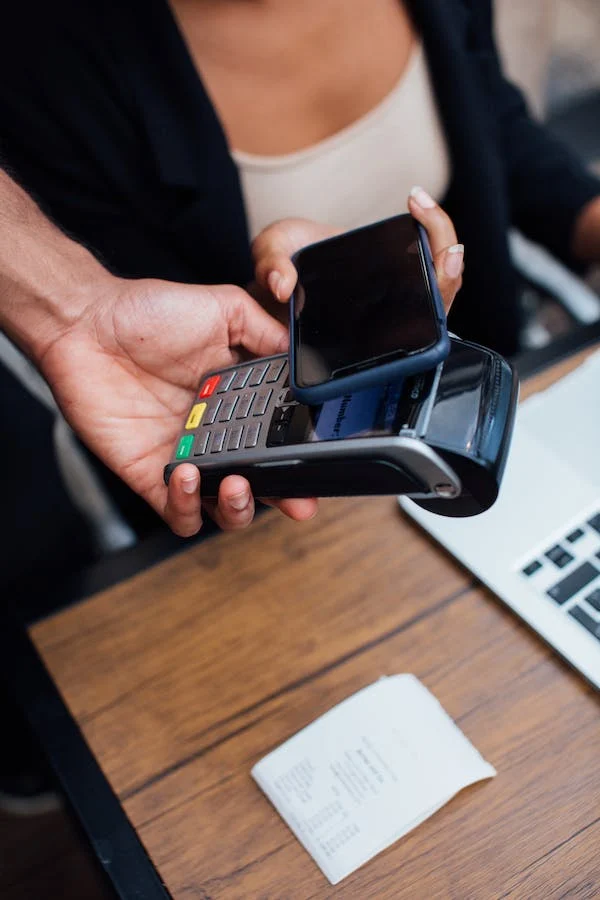 5
Serializability
A property of a proposed schedule of transactions
A serializable schedule produces the same results as some serial execution of those transactions
Even though the actions may be have been performed in a different order
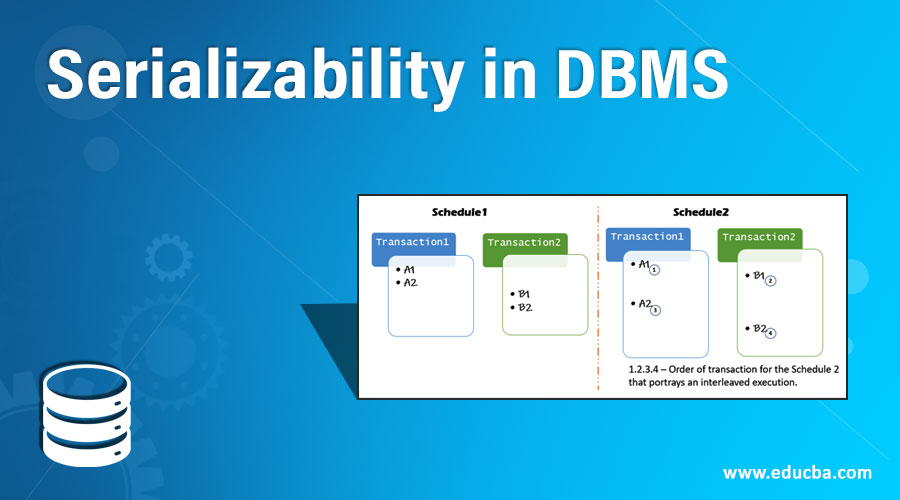 6
Durability
Different levels of guarantees
What if there is a on-disk cache
What if a disk crashes after a transaction is performed?
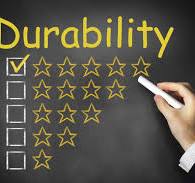 7
update variable Y
update variable X
update variable Z
Consistency Example for a Distributed System
Site B
Site A
Site C
8
What Problems Could Arise
Other processes could write the variables
Other processes could read the variables
Failures could interrupt the process
How can we avoid these problems?
9
Requirements for Atomicity
An action is atomic if
Controlling process is unaware of other process’ activities and vise versa
No communications with other processes
Other than locks
No outside detectable state changes
Indivisible and instantaneous to the rest of the system
10
Commit and Abort
A commit is an unconditional guarantee that a transaction will be completed
An abort is an unconditional guarantee that a transaction will be completely backed out
In both cases, regardless of multiple failures
All transactions eventually either commit or abort
11
Aborting Transactions
Requires returning system to its pre-transaction state
Essentially a rollback operation
Typically done either by logging changes 
Or delaying updates until commit point is reached
12
Reasons for Aborting
Deadlocks
Timeouts (network failures)
Protection violations
E.g., can’t perform a transaction with greater than $1 million
Consistency violations
E.g., can’t perform a transaction with data older than x seconds
13
Abort Mechanisms
Write-ahead logs
Shadow pages
These techniques generally useful for recovery from failures
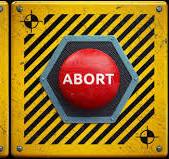 14
Write-Ahead Logs
An operation-based abort mechanism
Record ops and undo them, if necessary
For each operation performed, record enough information to undo it
Either old state or other information
Undo log
15
Write-Ahead Log Protocol
Write the undo log to stable storage
Make the update
If transaction commits, undo log can be deleted/garbage collected
If transaction aborts, use undo log to roll back operation
And then delete/garbage collect the log
16
Pros/Cons of Write-ahead Logs
+ Only changed data need to be logged
- More complex garbage collection
- Require save on every data item written
17
Shadow Pages
State-based approach
Save a checkpoint of the state before performing transaction operations
If transaction aborts, restore old state
Can be expensive if state is large
Shadow paging limits the cost
18
Shadow Page Algorithm
Before writing a data item in a transaction
1.  Make a complete copy of its page
2.  Allow transaction to use the copy (transparently)
3.  On commit, switch shadow page for new page
4.  On abort, restore shadow page
19
Pros/Cons of Shadow Paging
+ Simple garbage collection
- Can only save at “page” granularity
- Requires save on every page written
- Pages from multiple machines
20
Distributed Commitment Mechanisms
Mechanisms to guarantee atomicity of actions in a distributed system
Important mechanisms for building distributed transactions
Works with mechanisms to permit backing out of transactions
21
The Byzantine Generals Problem (1)
An abstraction of the commit problem
Independent generals must cooperate to attack a fortress
If all attack at once, they will succeed 
But if any do not attack, they will fail
Communications only by messengers 
Who can be delayed or captured
22
The Byzantine Generals Problem (2)
If all the generals wish to cooperate, how can they decide when to attack?
Cannot reach agreement in a fixed number of messages
But, if messengers eventually get through, can be done in an indeterminate number of messages
23
Generals and Transactions
Transactions are like the attack
The generals are like the sites participating in the attack
The attack time is like the commit point
How do the sites in a transaction agree it’s OK to commit?
24
Two-Phase Commit
Algorithm to allow sites in a transaction to agree to commit
Or, equivalently, agree to abort
One process/site is the coordinator
The others are the cohorts
25
Two-Phase Commit Algorithm
Phase 1
Coordinator sends COMMIT-REQUEST to cohorts
Coordinator waits for all replies
Each cohort responds with a AGREED or ABORT message (after writing local transaction information to stable storage)
Phase 2
If all cohorts agree, coordinator logs COMMIT record and sends COMMIT to all cohorts (else ABORT)
Coordinator waits for all acks
Cohorts act and acknowledge
Coordinator writes COMPLETE to its log
26
Site A
Site B
Site C
Foo1
Foo2
Foo3
update Foo
Two-Phase Commit Diagram - Phase 1 (1)
27
Site A
Site B
Site C
Foo1
Foo2
Foo3
COMMIT_REQUEST
COMMIT_REQUEST
update Foo
Two-Phase Commit Diagram - Phase 1 (2)
28
Site A
Site B
Site C
Foo1
Foo2
Foo3
COMMIT_REQUEST
AGREED
COMMIT_REQUEST
local log info
AGREED
update Foo
local log info
Two-Phase Commit Diagram - Phase 1 (3)
29
Site A
Site B
Site C
Foo1
Foo2
Foo3
local log info
update Foo
local log info
Two-Phase Commit Diagram - Phase 2 (1)
COMMIT
30
Site A
Site B
Site C
Foo1
Foo2
Foo3
COMMIT
COMMIT
local log info
update Foo
local log info
Two-Phase Commit Diagram - Phase 2 (2)
COMMIT
31
Site A
Site B
Site C
Foo1
Foo2
Foo3
COMMIT
COMMIT
COMMIT
update Foo
COMMIT
Two-Phase Commit Diagram - Phase 2 (3)
COMMIT
32
Site A
Site B
Site C
Foo1
Foo2
Foo3
COMMIT
ACK
COMMIT
COMMIT
ACK
update Foo
COMMIT
Two-Phase Commit Diagram - Phase 2 (4)
COMMIT
33
Site A
Site B
Site C
Foo1
Foo2
Foo3
COMMIT
ACK
COMMIT
COMMIT
ACK
update Foo
COMMIT
Two-Phase Commit Diagram - Phase 2 (5)
COMPLETE
34
Characteristics of Two-Phase Commit
Nobody commits until everyone agrees
Timeouts handle lost/delayed messages
Examination of logs of participants in cases of failures allow recovery
Members block while waiting for completion
35
Two-Phase Commit Failure Recovery (1)
Coordinator fails before writing COMMIT record to log
On recovery, broadcast ABORT
Coordinator fails between COMMIT and COMPLETE
On recovery, broadcast COMMIT
36
Two-Phase Commit Failure Recovery (2)
Coordinator fails after writing COMPLETE
Transaction succeeded, do nothing
Cohort crashes in Phase 1
Coordinator aborts transaction
Cohort crashes in Phase 2
On recovery, check with coordinator whether to commit or abort
37
Naming in Distributed Systems
Processes can only use resources that they can name
System must be able to translate names into locations
Even for objects it’s never heard of before
38
Naming Terms
A name specifies what a process seeks
An address specifies where the item is
A route specifies how to get there
Names are mapped into addresses
Addresses are mapped into routes
39
Names and Name Spaces
Names have meaning within specific namespaces
All names in a name space comply to the naming rules of that space
A given OS can support multiple different namespaces
40
Name Space Structures
Flat
Partitioned
Descriptive
Hierarchical name spaces are a special case of partitioned name spaces
41
Flat Namespaces
No organization provided of the namespace
All names chosen from a set of possible names in the space
E.g., the set of UNIX user IDs on a machine
42
Partitioned Namespaces
Allows flat namespaces to be grouped together in some fashion
Hierarchical is most common
But some systems allow more general graph structuring of namespaces
43
Hierarchical Namespaces
Namespace is organized into a number of levels
Rooted at some point
Examples
UNIX file name space
Internet site names
44
Advantages of Hierarchical Namespaces
Built-in organization
Easy compartmentalization of namespace
Handles arbitrary scale
Mathematically well understood
Maps directly to a tree
Generally understood by people
45
Descriptive Namespaces
An item’s name is (in some sense) a description of its contents
Content-based addressing
Often similar to associative memory
Often, this option allows multiple names for a single item
Usually need to deal with multiple items matching a single name
46
Names in Distributed Systems
Entire namespace typically not stored locally
Need a method to find items with names in remote parts of namespace
How do you get from your part of the namespace to another machine’s part?
47
Approach 1 - Explicit Site Names
Name contain the site name of the site that handles them
E.g., https://www.cuhk.edu.cn/zh-hans
To find named item, extract site from the name and send request to that site
Typically some shorthand for local names
48
Pros/Cons of Explicit Site Naming
+ Easy to implement
+ Easy to find remote resources
Poor location transparency
Network is not concealed
Objects change names when they change machines
49
Approach 2 - Local Mount Points
Splice portion of remote name space into the local name space
Keep records to help traverse naming attempts across the splice
When necessary, transfer name resolution requests to remote site
50
Pros/Cons of Local Mount Points
+ Hides the network from ordinary users
+ Largely location transparent
Files do not change names when they move
Location not explicit in name
Implementation more complicated
Not name transparent
Heavy setup costs
51
Approach 3 - Global Namespaces
All names exist in a single global namespace
System software translates names that cross machine boundaries
Often, in practice, explicit site names creep in
52
Pros/Cons of Global Namespaces
+ Fully name and location transparent
- Potentially expensive to implement and maintain
- Potential for poor scaling
- Requires agreement among all sites involved

A matter of much philosophical debate
53
Translating Names
Names of local items typically translated locally
Mechanisms for translating remote names
Broadcast
Forward to storing site
Name servers
54
More on Naming
How do you route a request from one 128-bit address to another?
Without centralized name servers?

Hint:  degrees of separation
55
Hypercube Routing (1)
111
011
010
110
The address of a neighbor 
is off by one bit
001
101
000
100
56
Hypercube Routing (2)
011
111
110
010
At each hop, match one additional bit
001
101
000
100
000  111
57
Hypercube Routing (3)
111
011
010
110
At each hop, match one 
additional bit
001
101
000
100
000  111
58
Hypercube Routing (4)
111
011
010
110
At each hop, match one 
additional bit
001
101
000
100
000  111
59
Hypercube Routing (5)
111
011
010
110
At each hop, match one 
additional bit
001
101
000
100
000  111
60
Hypercube Routing (6)
Log(N) hops to reach a destination
N = number of addresses
Each node only keeps track of only Log(N) neighbors
61
Optimistic Methods
Typically, being almost certain is much cheaper than being absolutely certain
If so, optimistic methods may pay off
Assume it is OK to proceed
Clean up the mess afterwards if you are wrong
62
Tradeoffs in Optimistic Methods
Optimism pays off if
The benefit is high
The chance of being wrong is low
The cost of being sure is high
And the cost of cleaning up mistakes is low
Particularly well suited to distributed systems
63
Optimistic Transaction Mechanisms
Whenever a transaction may be in synchronization difficulties, proceed as if it weren’t
When transaction completes, check to see if synchronization problems arose
Roll back transaction if they did
64
Read 
phase
Validation 
phase
Write 
phase
Optimistic Transaction Diagram
Transaction execution starts
Transaction ends
Time
65
Validating Optimistic Transactions
During validation phase of transaction T, check for problems with other transactions
The write phase of another transaction S intersects the read phase of T
The readset of T and the writeset of S intersect
66
S
T
Read 
phase
Read 
phase
Validation 
phase
Validation 
phase
Write 
phase
Write 
phase
Conflicting Transactions
Assuming intersection of readset(T) and writeset(S)
67
Handling Conflicting Transactions
If these conditions occur, roll back T
Since T is a transaction, you have to be able to roll it back
Restart T and try again
Potential for fairness problems with very long transactions
68
Optimistic Data Replication
Conservative methods of replication guarantee no concurrent updates
E.g., voting and token schemes
At the expense of availability
Optimistic replication gives full availability
At the expense of possible concurrent updates
69
How Optimistic Data Replication Works
If a replica of the data is available, normal updates are permitted
Regardless of state of other replicas
If problem arise, detect them later
And do something
70
Site A
Site B
Site C
Foo1
Foo2
Foo3
update Foo
Optimistic Replication Diagram
71
Site A
Site B
Site C
Foo1
Foo2
Foo3
update Foo
Optimistic Replication Working Out Well (1)
72
Site A
Site B
Site C
Foo1
Foo2
Foo3
update Foo
Optimistic Replication Working Out Well (2)
73
Site A
Site B
Site C
Foo1
Foo2
Foo3
update Foo
update Foo
Concurrent Update Diagram (1)
74
Site A
Site B
Site C
Foo1
Foo2
Foo3
update Foo
update Foo
Concurrent Update Diagram (2)
75
Site A
Site B
Site C
Foo1
Foo2
Foo3
update Foo
update Foo
Optimistic Replication Causing Problems
76
Problems with Optimistic Replication
Propagating updates to partitioned sites
Potentially harder than in conservative cases
Detecting concurrent updates
Handling concurrent updates
77
Propagating Updates
Rely on normal update propagation to get updates to non-partitioned sites
Periodically run another algorithm to detect and propagate changes to sites that missed them
78
Detecting Concurrent Updates
Log-based methods
Version vectors
Hash-history-based methods
79
Log-Based Methods
Maintain log of all updates performed
Check log when update occurs for concurrent updates
Requires keeping a lot of unnecessary data
But may help deal with concurrent updates
Log cleaning methods key to success
80
Version Vectors
Maintain a history of the number of updates that occurred at each replica
Compare version vectors from two replicas to detect concurrent updates
Compact encoding of update information
Helps detect updated files
Doesn’t help fix concurrent updates
81
Site A
Site B
Site C
Foo1
Foo2
Foo3
1   0   0
0   0   0
0   0   0
update Foo
update Foo
Version Vector Example (1)
82
Site A
Site B
Site C
Foo1
Foo2
Foo3
1   0   0
0   0   0
0   1   0
update Foo
update Foo
Version Vector Example (2)
83
Site A
Site B
Site C
Foo1
Foo2
Foo3
1   0   0
0   0   0
0   1   0
update Foo
update Foo
Version Vector Example (3)
84
Fixing Concurrent Updates
Rollback mechanisms
Versioning schemes
Semantics-based conflict resolution
User intervention
85
Pros of Optimistic Data Replication
+ High availability
+ Works well if shared write data uncommon
+ No distributed algorithms on normal access
+ “Bad” data does not necessarily lead to the wrong outcome
86
Cons of Optimistic Data Replication
- Can be troublesome if partitions and shared write data both common
- May require excessive user intervention
- What if every site applies the same patch?  (false conflicts)
- Permits using “bad” data
87
Example
Site A
Tank A moves forward as if nothing is in its way
Site B
Tank B is in Tank A’s path, but it explodes
Site A’s outcome is the same with or without talking to Site B
88
Hash-History-Based Optimistic Replication
Each site keeps a record of the hash of each version
Capture dependency among versions as a directed graph of version hashes (i.e., hash history) 
The sites exchange the hash history 
Useful hints in merging different versions
89
Site A
Site B
Site C
V0,A
H0,A
d3
d1
d2
V1,A
V2,B
V3,C
Hi,site  = hash (Vi ,site)
90
m4
Site A
Site B
Site C
V0,A
H0,A
d3
d1
d2
V1,A
V2,B
V3,C
H0,A
H0,A
H0,A
H2,B
H3,C
H1,A
V4,A
Hi,site  = hash (Vi ,site)
91
m5
Site A
Site B
Site C
V0,A
H0,A
d3
d1
d2
V1,A
V2,B
V3,C
H0,A
H0,A
H0,A
H2,B
H3,C
H1,A
m4
V4,A
H0,A
V5,C
H1,A
H2,B
H4,A
Hi,site  = hash (Vi ,site)
92
[Speaker Notes: When site A merges V1 and V2 the hash histories are combined like this. Similarily when site C merges V4 and V3 .]
Site A
Site B
Site C
V0,A
H0,A
d3
d1
d2
V1,A
V2,B
V3,C
H0,A
H0,A
H0,A
H2,B
H3,C
H1,A
m4
V4,A
m5
H0,A
V5,C
H0,A
H1,A
H2,B
H1,A
H2,B
H3,C
H4,A
H4,A
Hi,site  = hash (Vi ,site)
H5,C
93
[Speaker Notes: As you have noticed the hash history is a compact representation of the version history.  The dependency among versions are captures in a directed graph of version hashes. 
By comparing the Hash history graph one can decide the version dominance.]